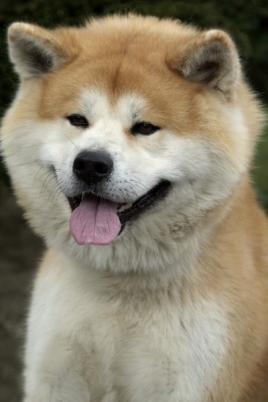 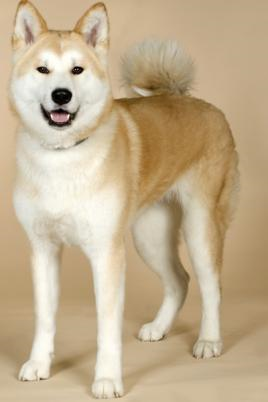 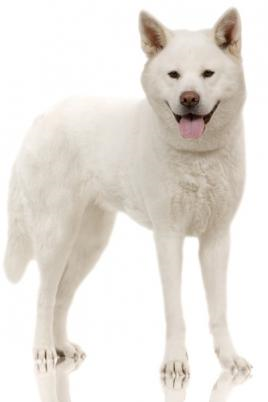 Akita inu
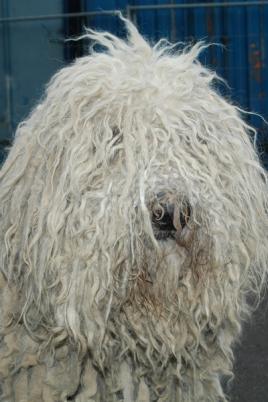 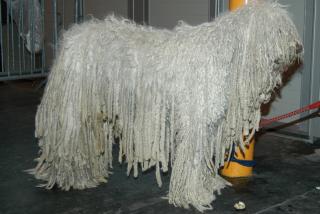 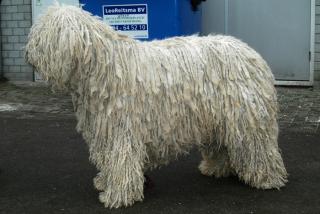 Komondor
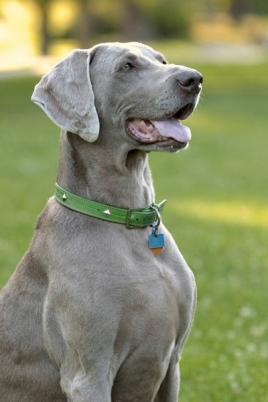 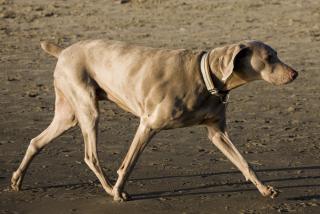 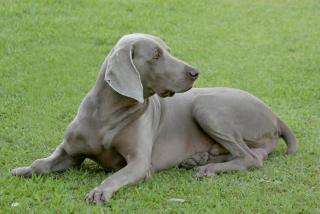 Weimaraner
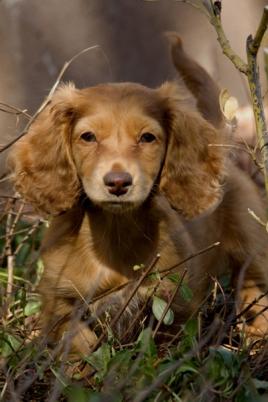 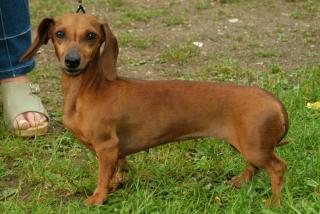 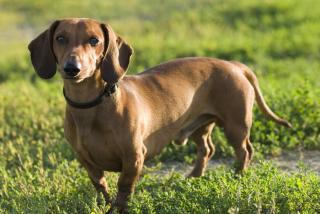 Dashond Kaninchen (korthaar, langhaar en ruwhaar)
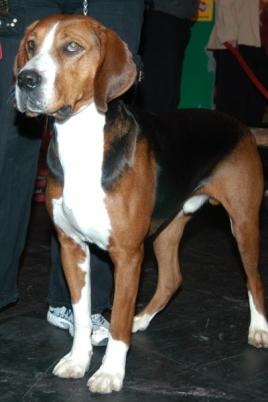 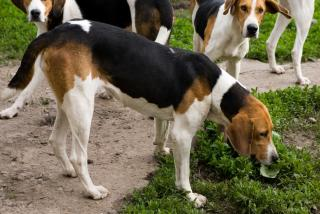 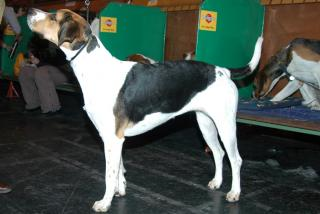 American Foxhound
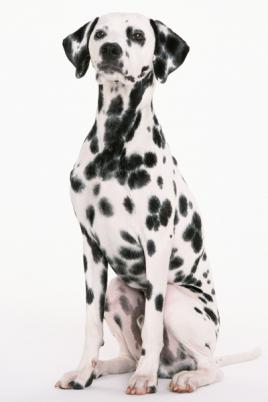 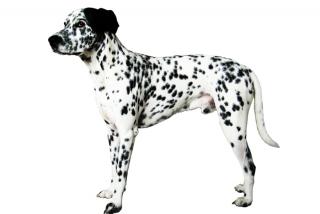 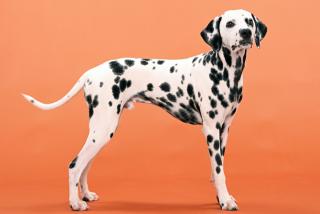 Dalmatische hond
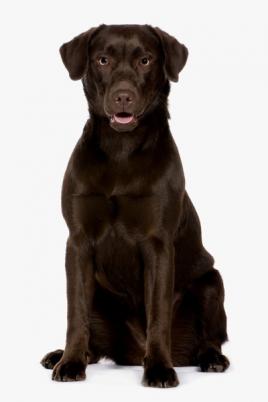 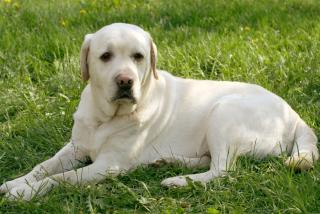 Labrador Retriever
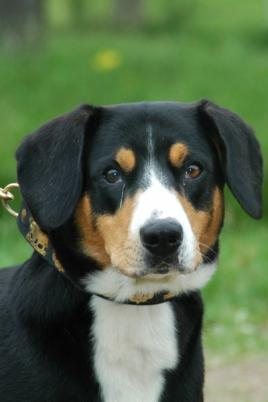 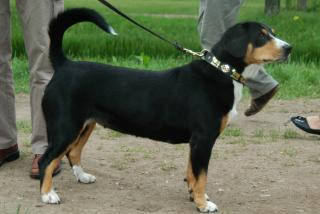 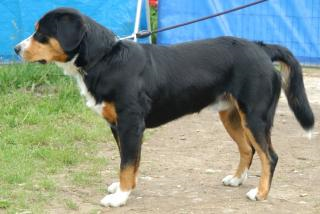 Appenzeller Sennenhond
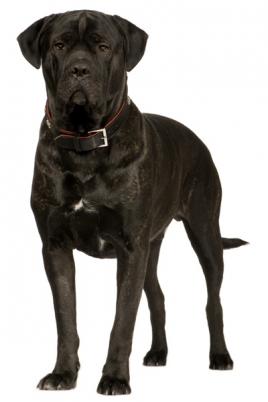 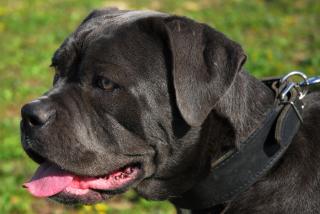 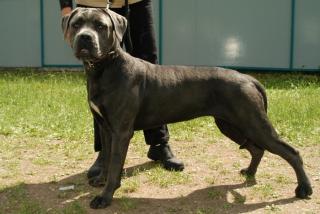 Cane Corso
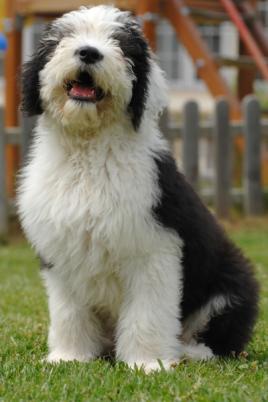 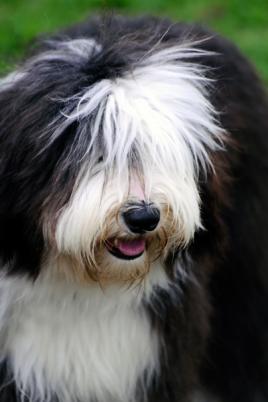 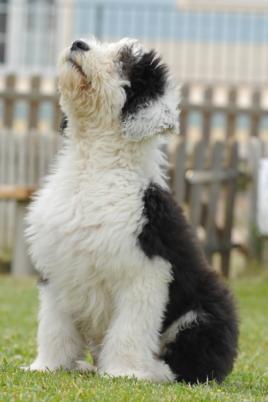 Bobtail of Old English Sheepdog
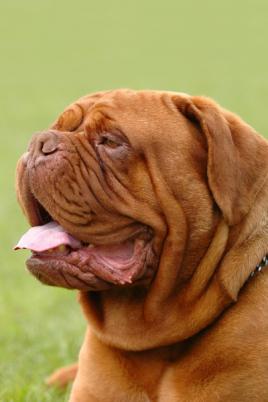 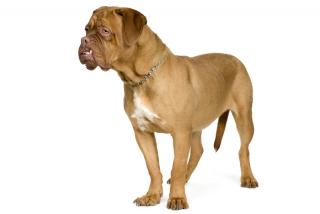 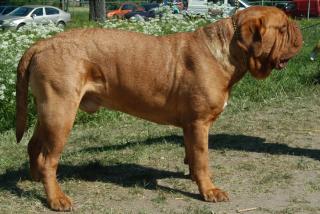 Bordeauxdog
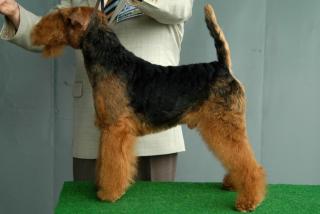 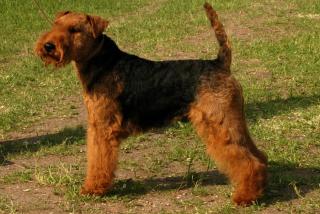 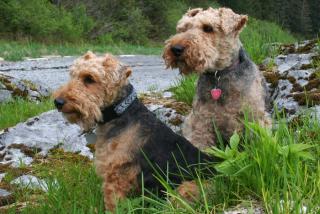 Welsh Terriër
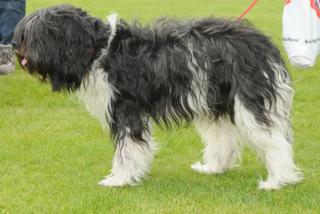 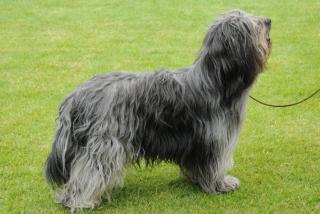 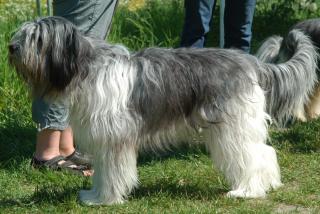 Schapendoes
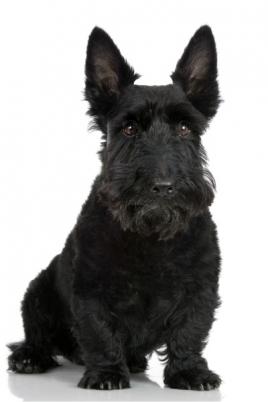 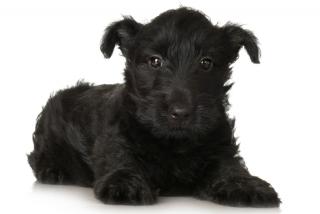 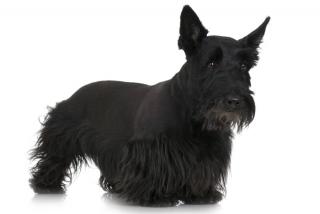 Schotse Terriër
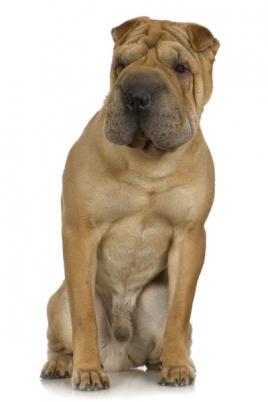 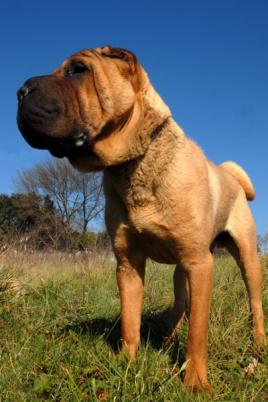 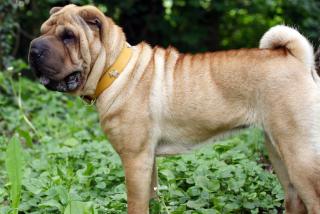 Shar Pei
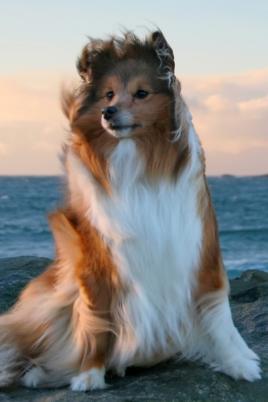 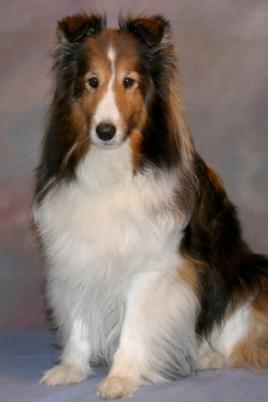 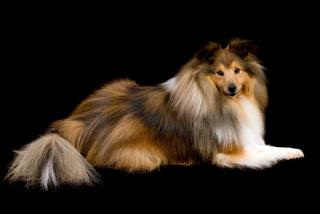 Shetland Sheepdog / Sheltie
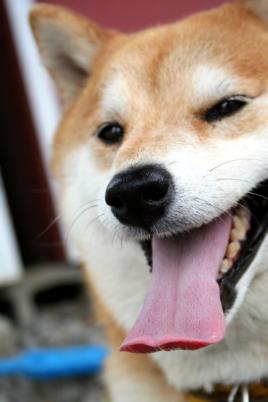 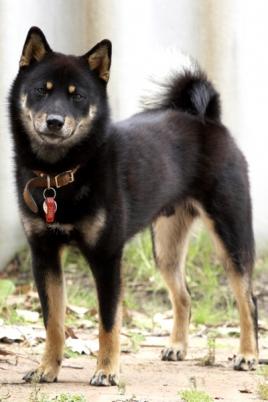 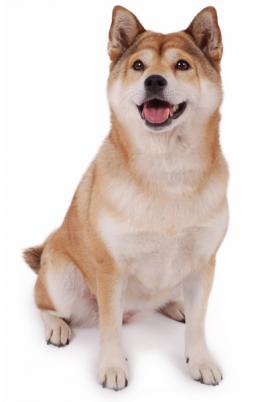 Shiba Inu
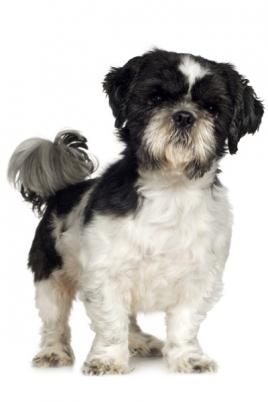 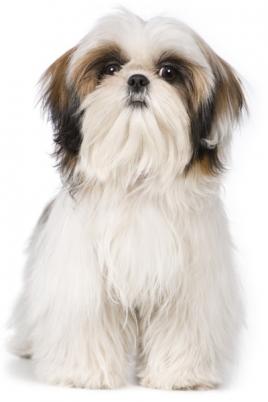 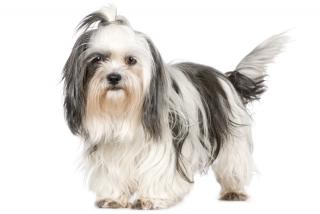 Shih Tzu
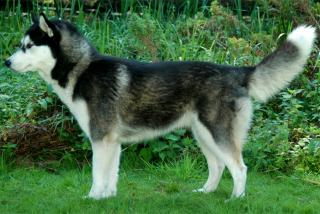 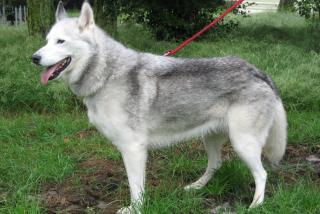 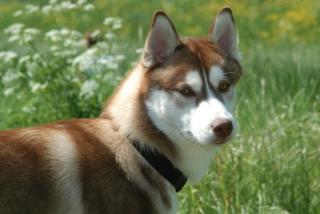 Siberische Husky
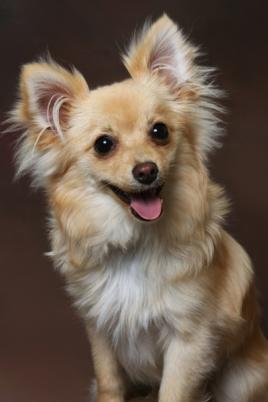 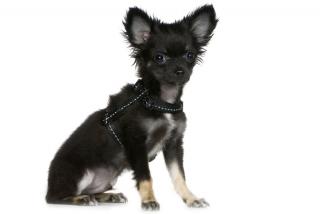 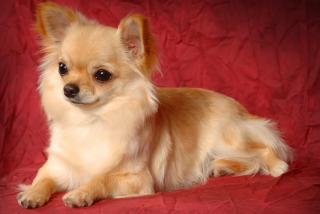 Chihuahua
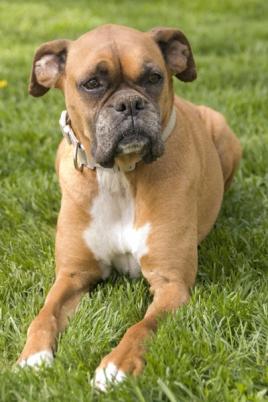 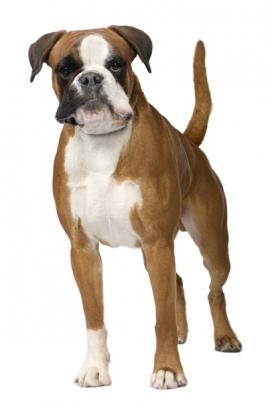 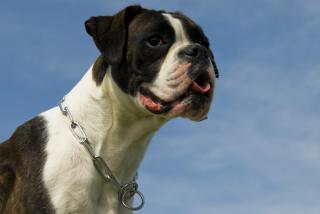 Boxer
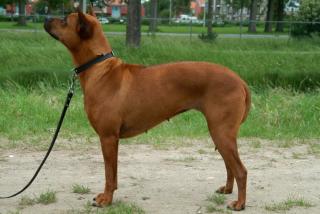 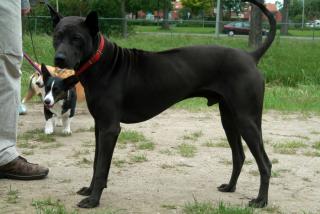 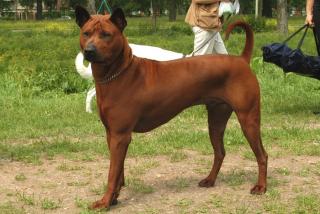 Thai Ridgeback
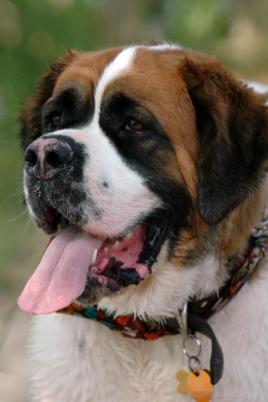 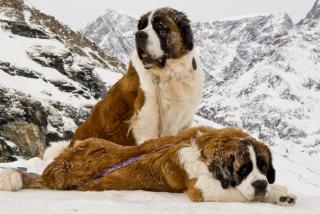 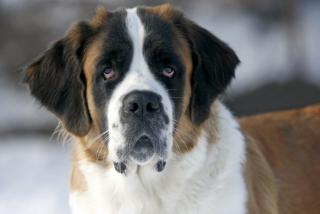 Sint Bernard
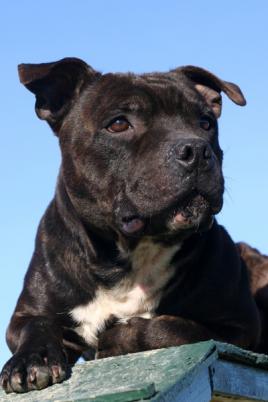 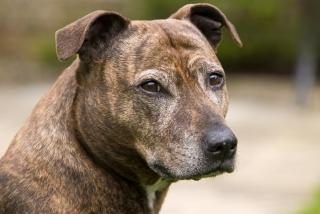 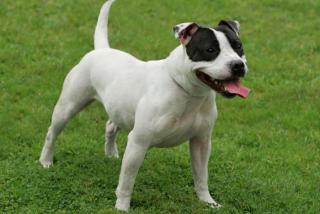 Staffordshire Bull Terriër
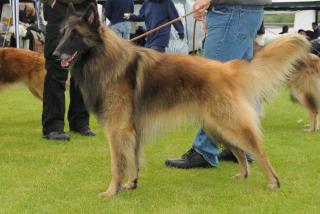 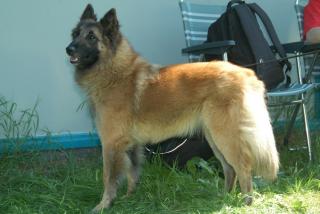 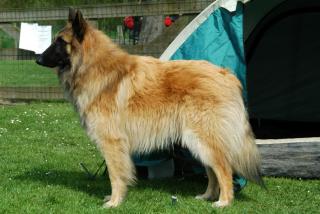 Tervuerense Herder
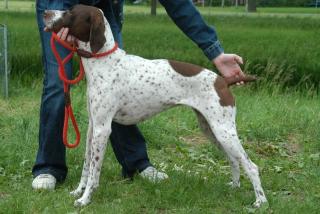 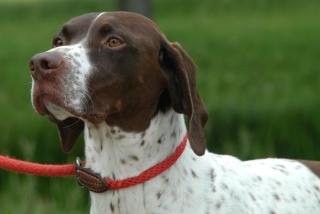 Braque Français
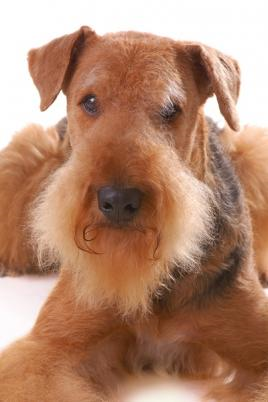 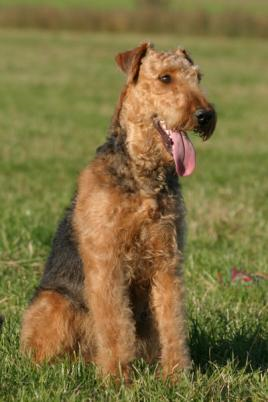 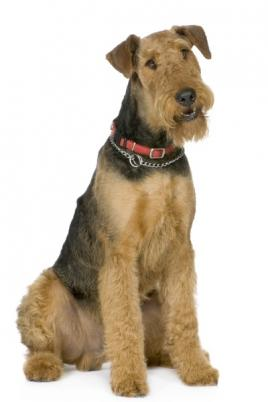 Airedale Terriër
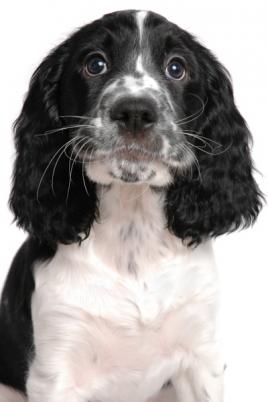 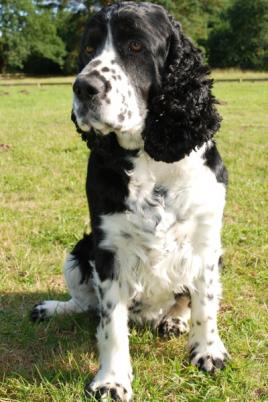 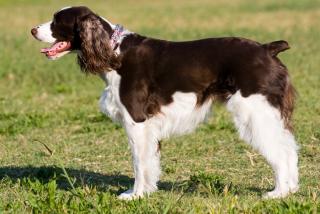 Engelse Springer Spaniel
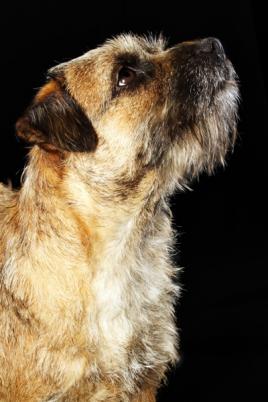 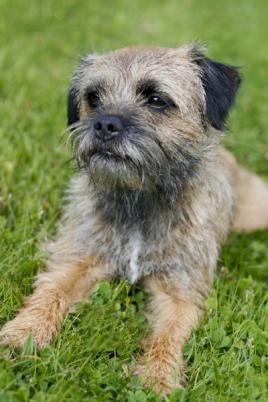 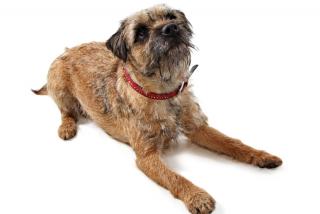 Border Terriër
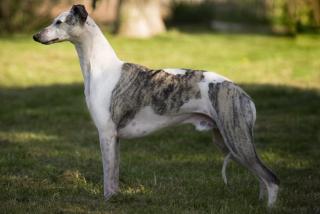 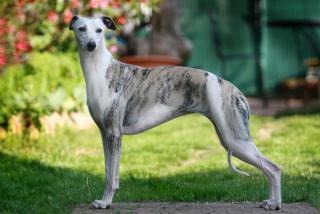 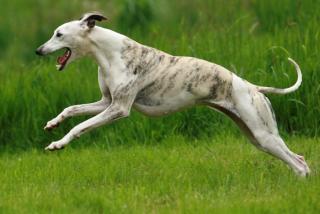 Whippet
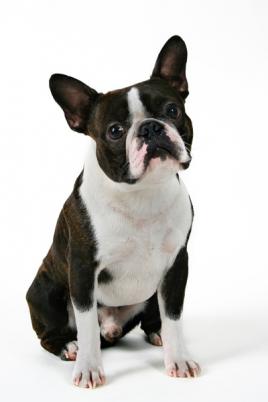 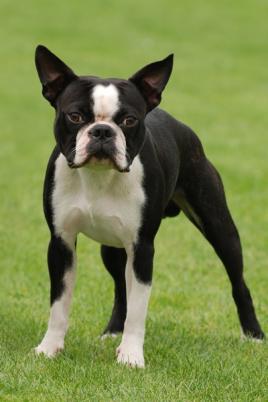 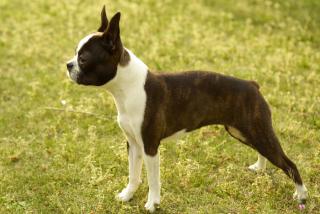 Boston Terriër
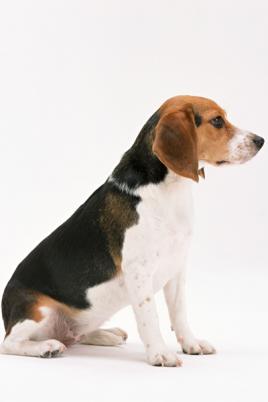 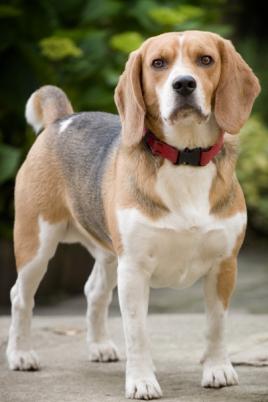 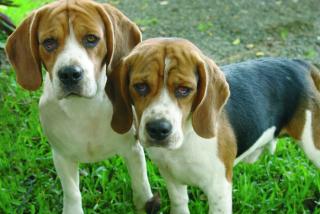 Beagle
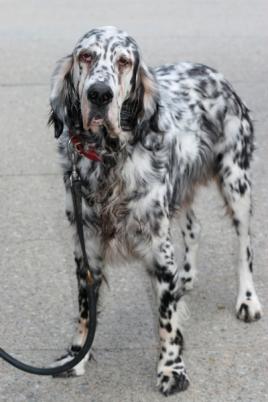 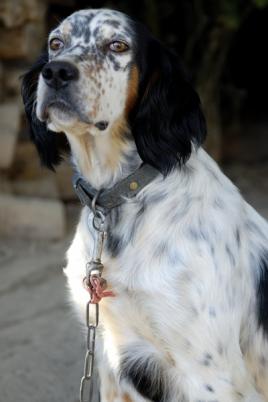 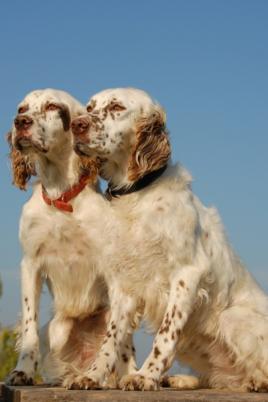 Engelse Setter
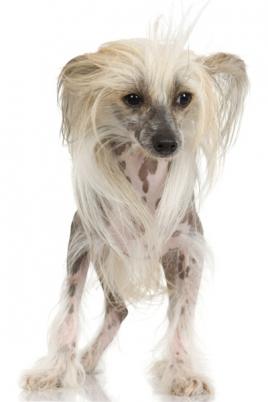 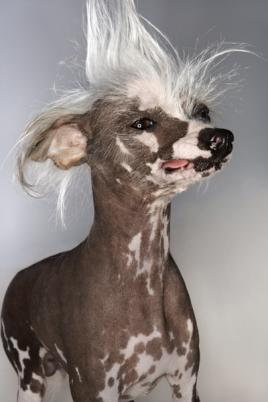 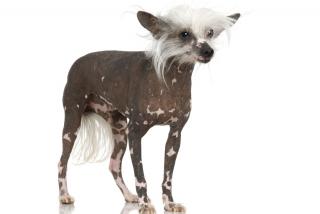 Chinese Naakthond
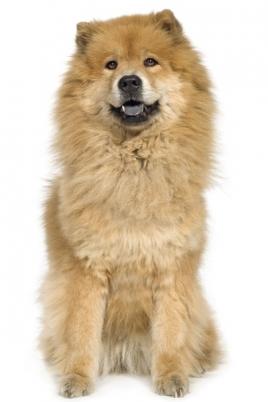 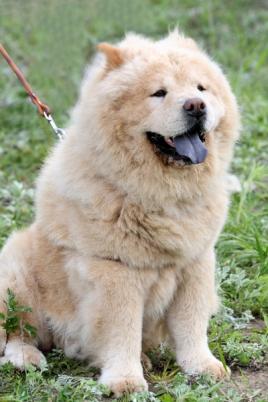 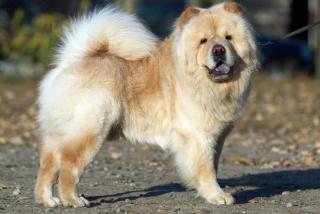 Chow Chow
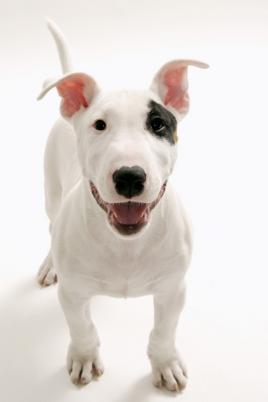 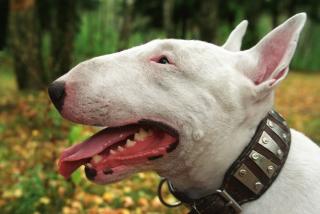 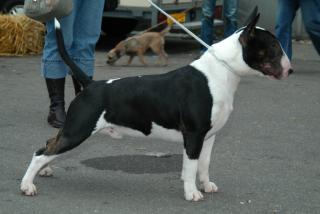 Bull Terriër
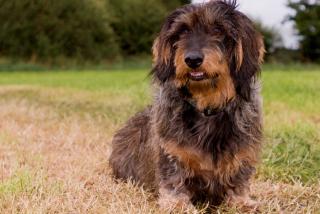 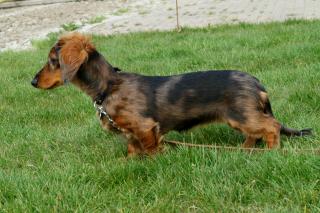 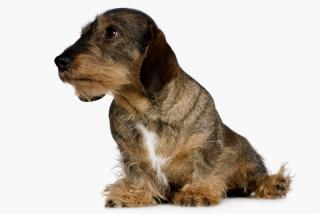 Dashond Dwerg (korthaar, langhaar en ruwhaar)
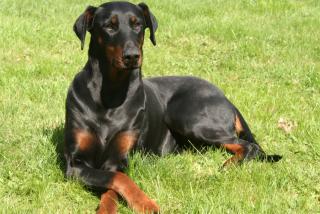 Dobermann
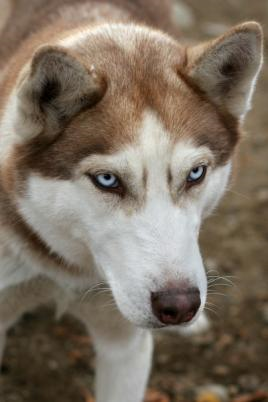 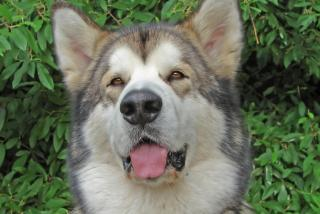 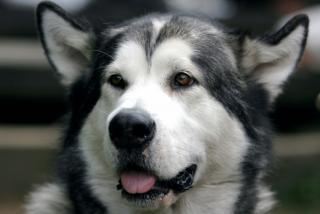 Alaska Malamute
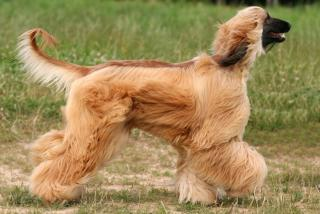 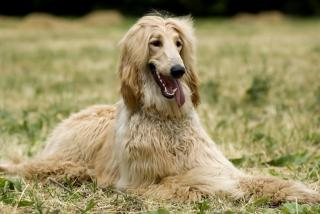 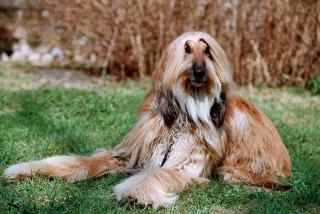 Afghaanse windhond
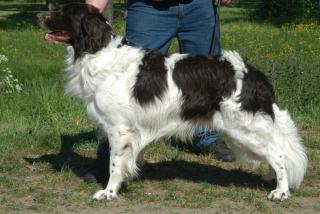 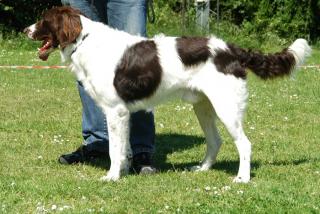 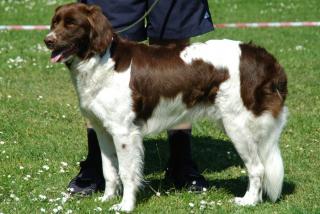 Drentsche Patrijshond
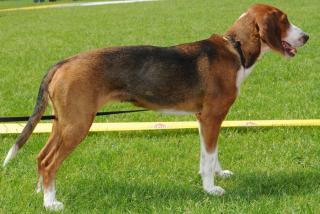 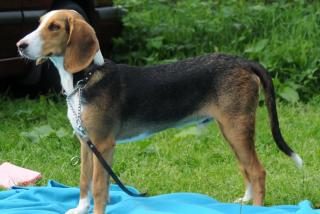 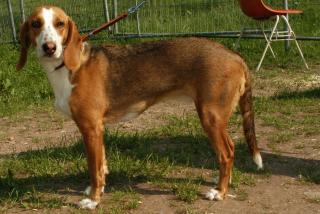 Duitse Brak
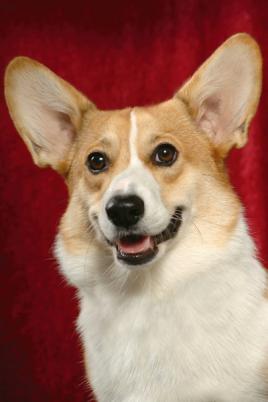 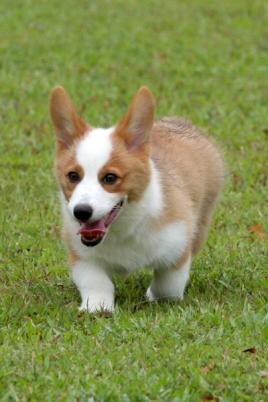 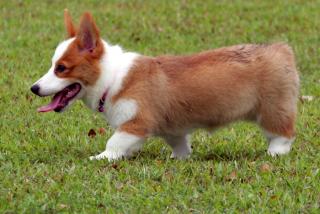 Welsh Corgi Pembroke
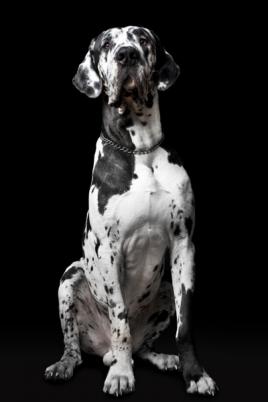 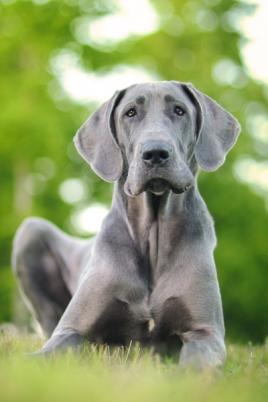 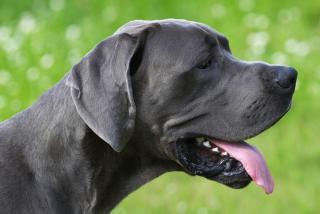 Duitse Dog
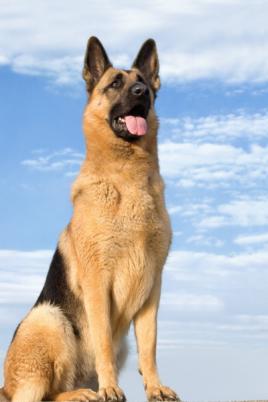 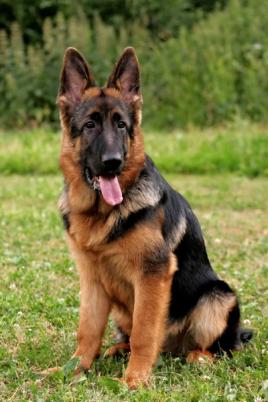 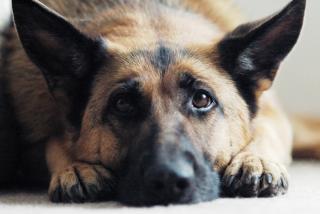 Duitse Herdershond
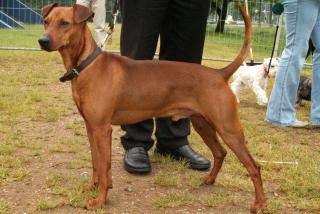 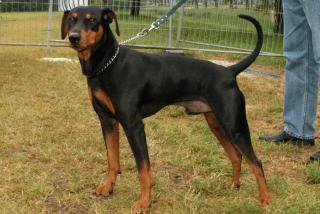 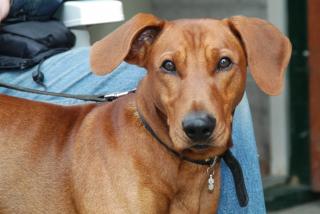 Duitse Pincher
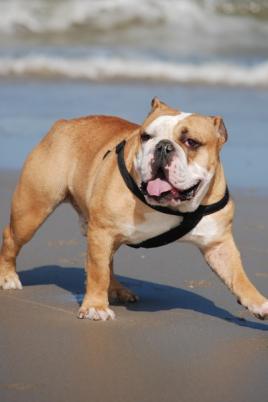 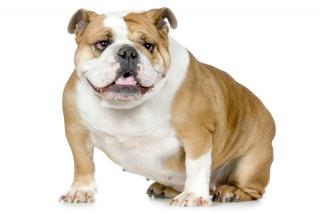 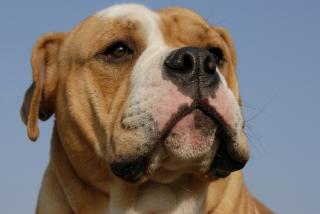 Engelse Bulldog
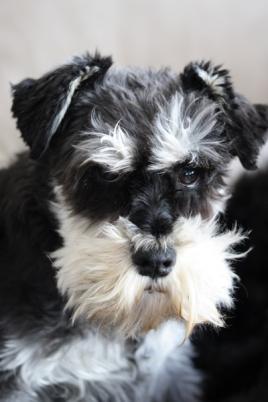 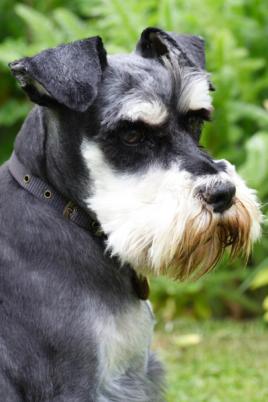 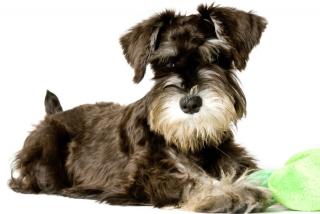 Dwergschnauzer
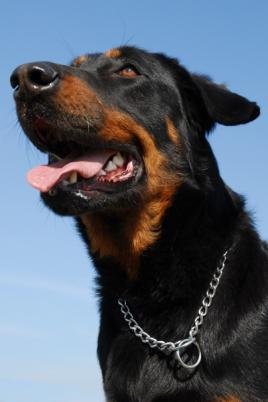 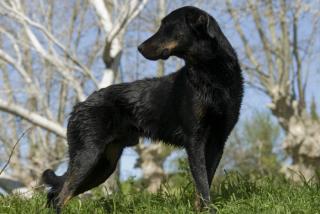 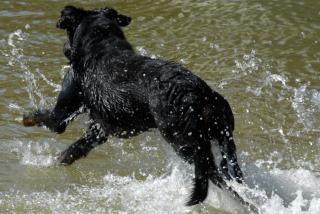 Franse Herdershond (Beauceron)
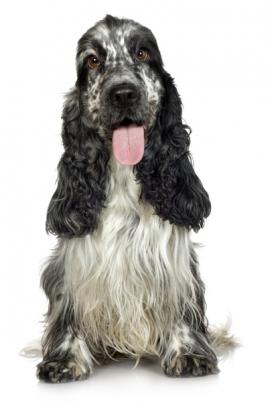 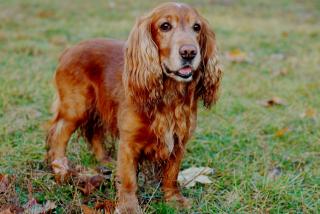 Engelse Cocker Spaniel
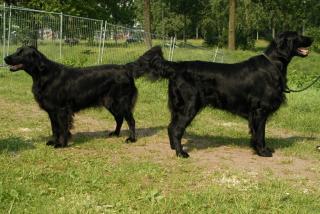 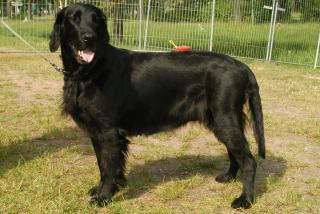 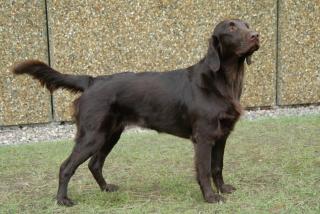 Flatcoated Retriever
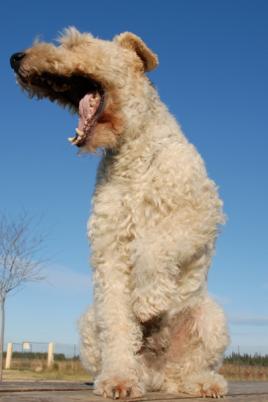 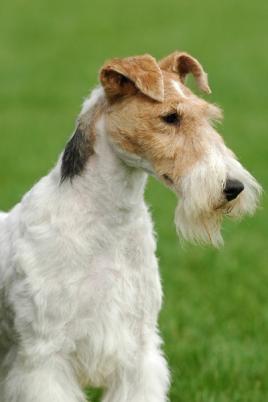 Fox Terriër (draadhaar en gladhaar)
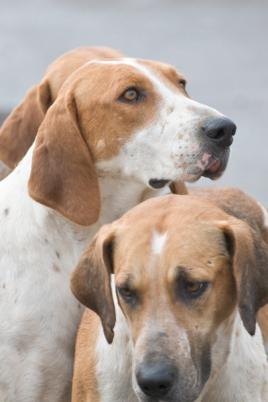 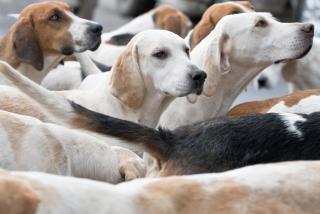 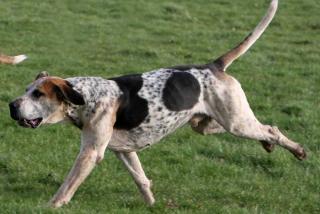 Foxhound
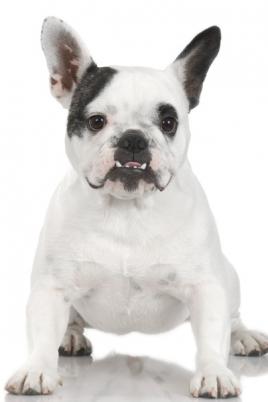 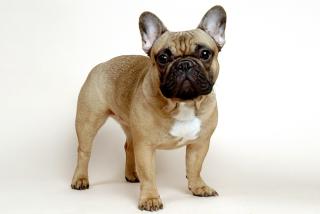 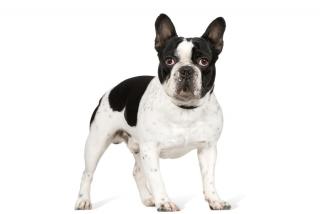 Franse Bulldog
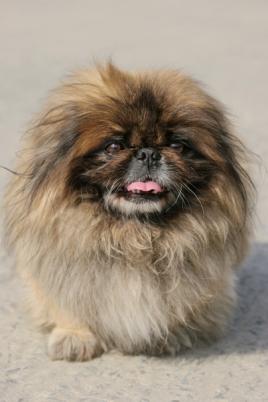 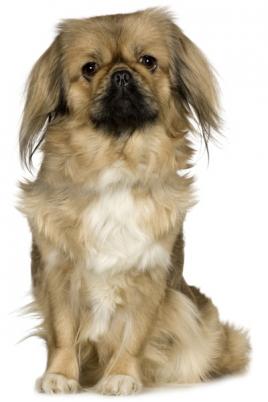 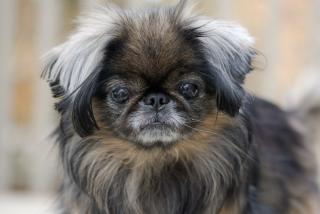 Pekingees
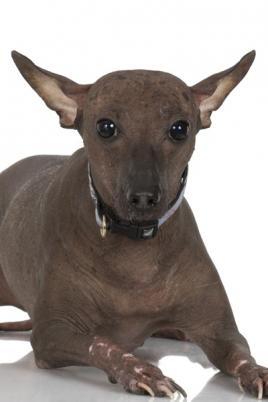 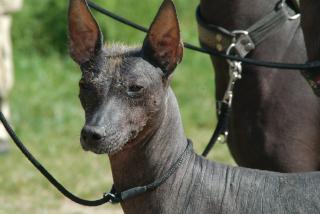 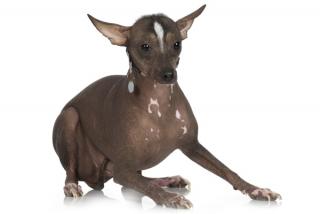 Peruaanse naakthond
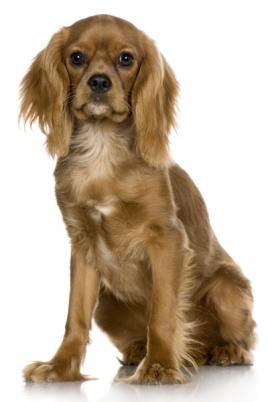 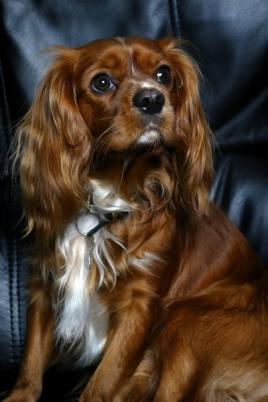 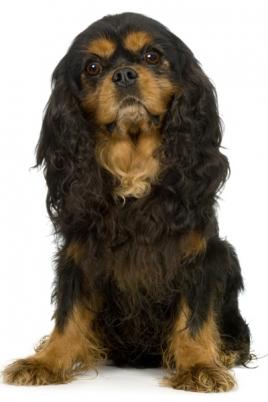 Cavalier King Charles Spaniel
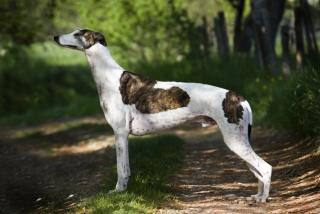 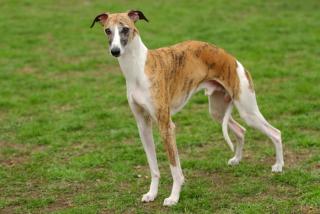 Greyhound
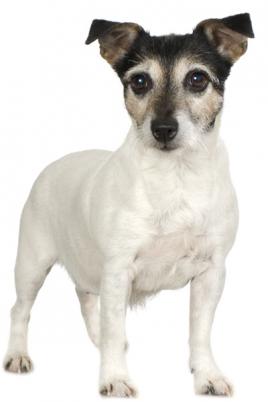 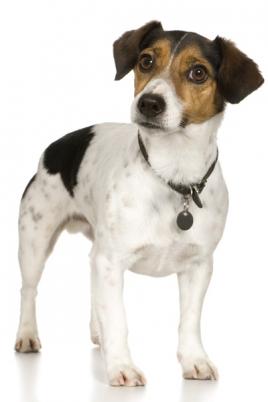 Jack Russell Terriër
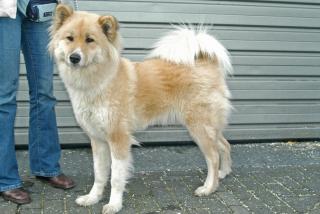 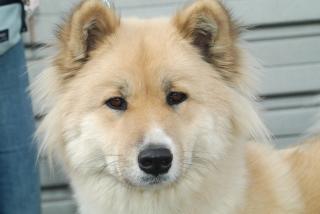 Groenlandhond
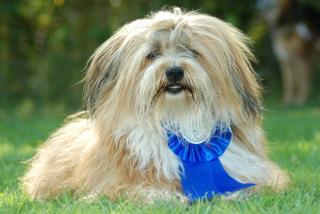 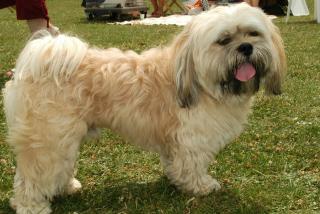 Havanezer
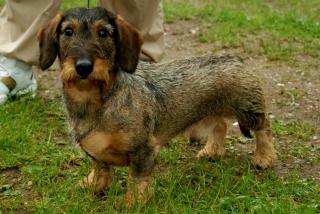 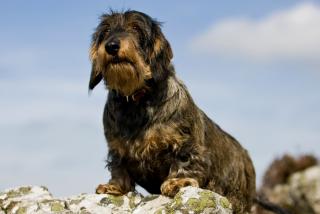 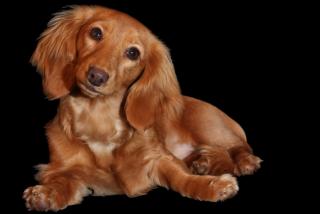 Dashond Standaard (korthaar, langhaar en ruwhaar)
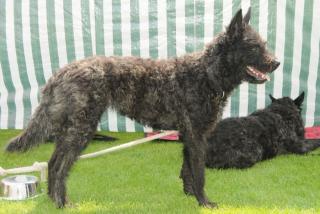 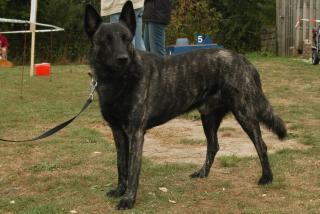 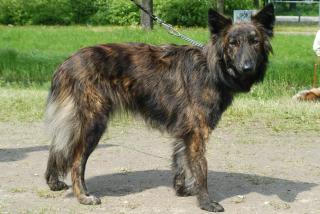 Hollandse Herdershond (kortharig, ruwharig of langharig)
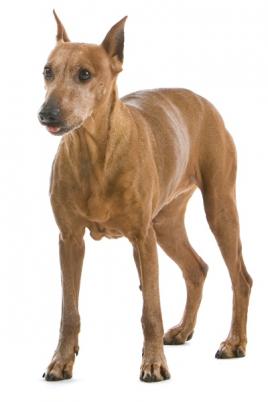 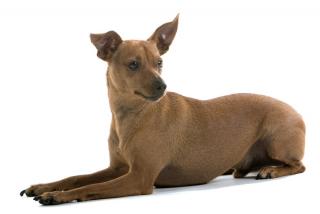 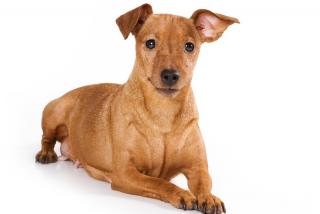 Dwergpincher
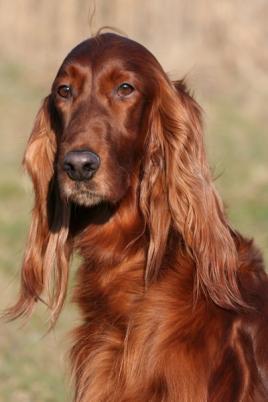 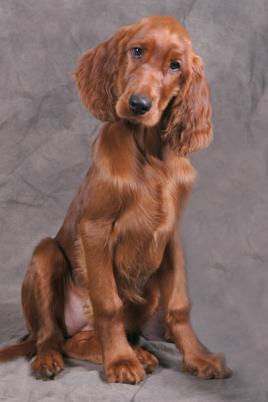 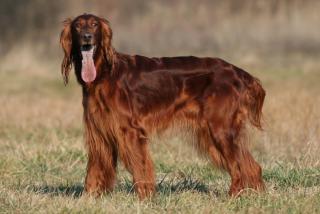 Ierse Setter
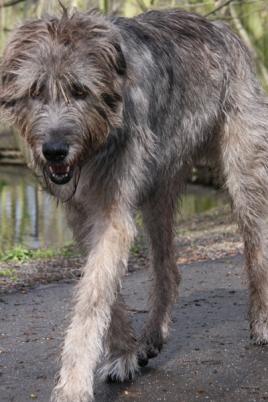 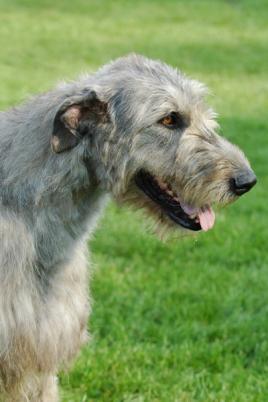 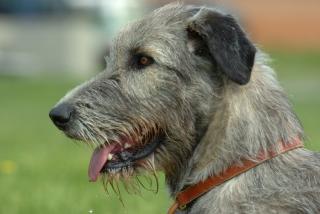 Ierse Wolfshond
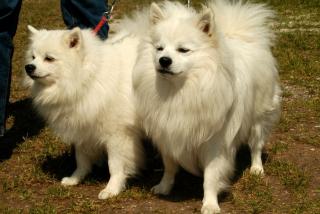 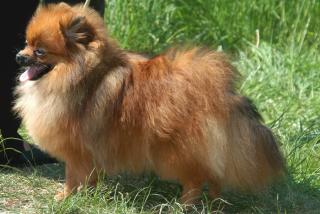 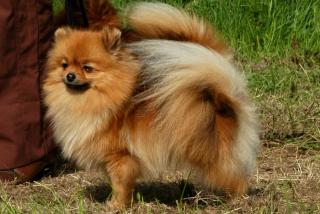 Keeshond (dwerg en klein)
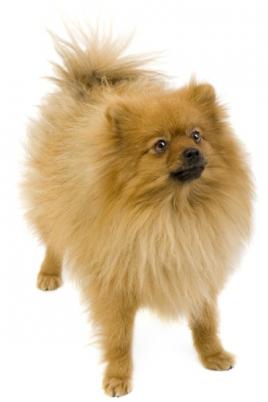 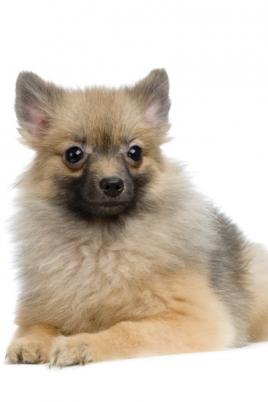 Keeshond (groot en middenslag)
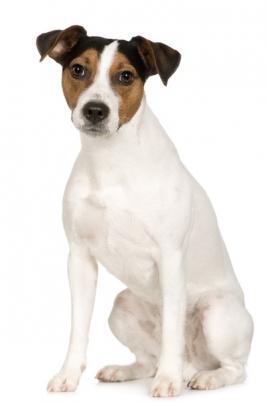 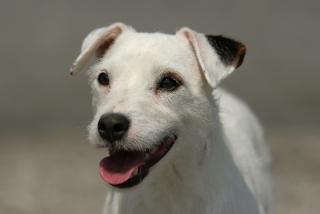 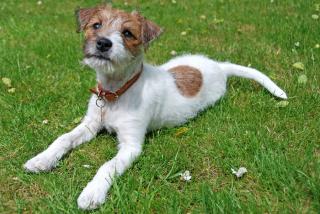 Parson Russel Terriër
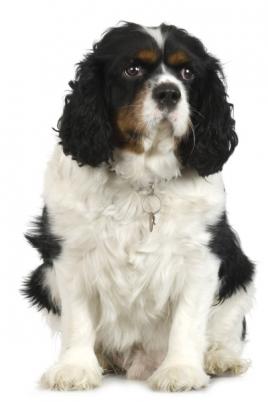 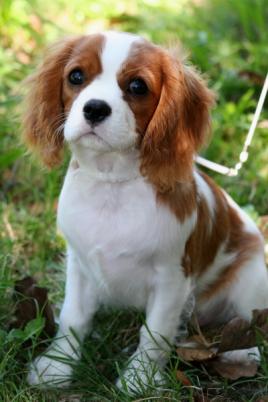 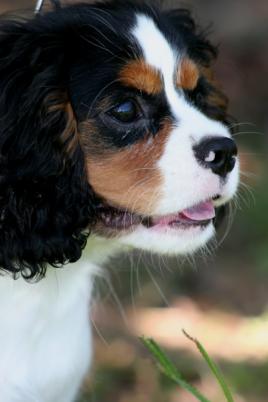 King Charles Spaniel
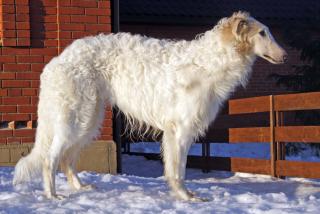 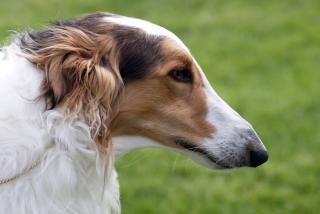 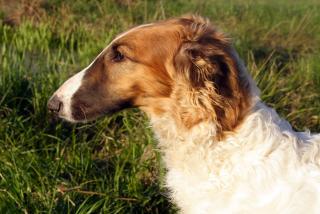 Barzoi
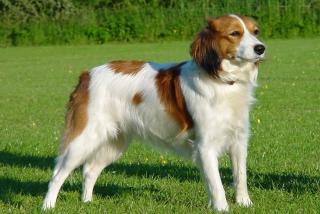 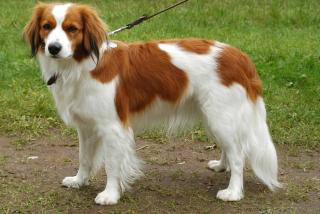 Kooikerhondje
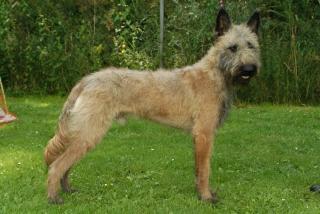 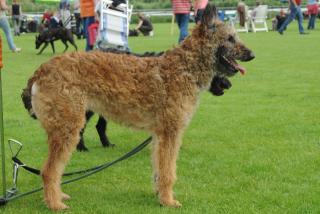 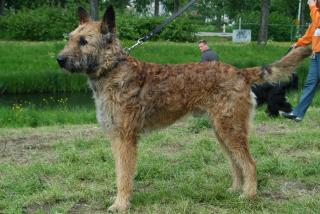 Laekense Herder
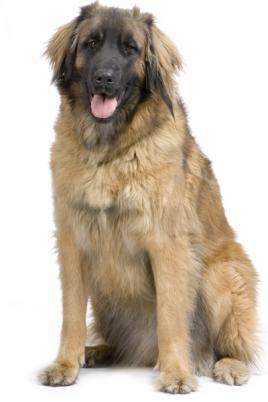 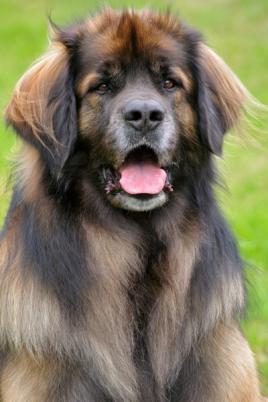 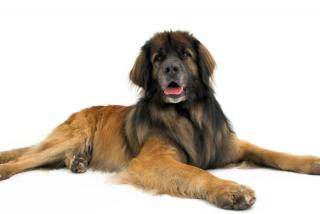 Leonberger
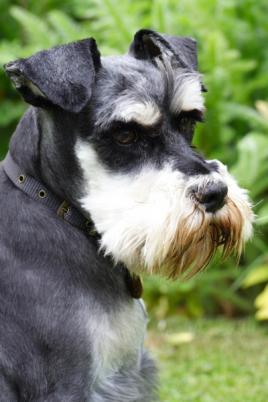 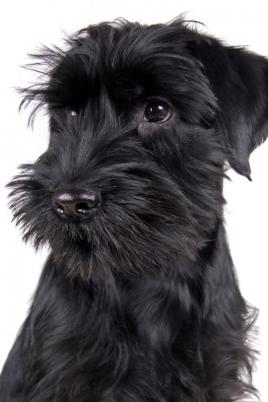 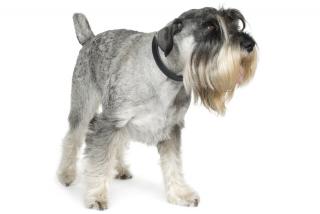 Middenslagschnauzer
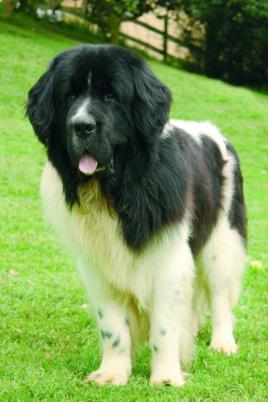 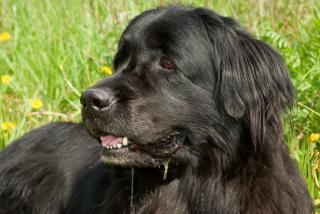 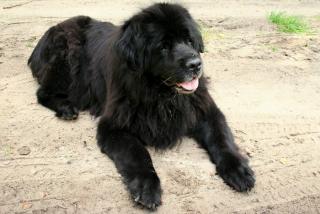 Newfoundlander
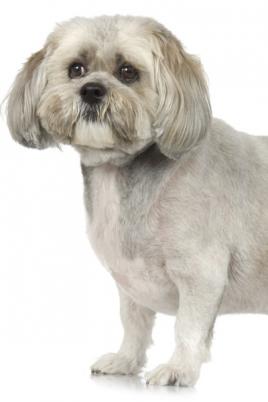 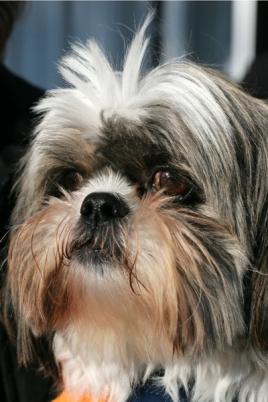 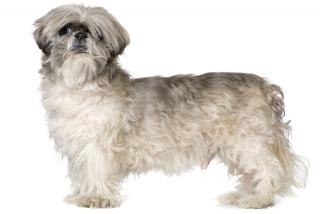 Lhasa Apso
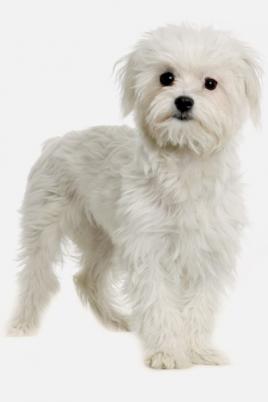 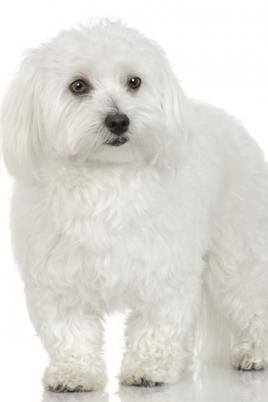 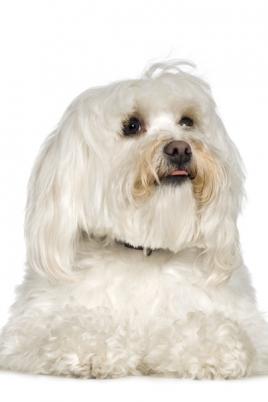 Maltezer
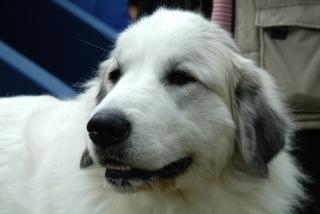 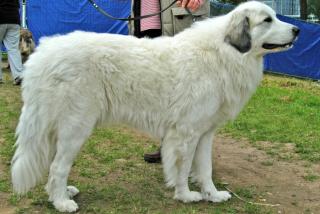 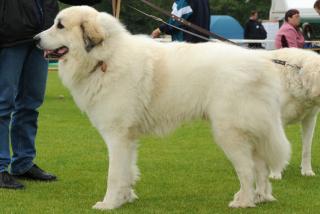 Pyreneese Berghond
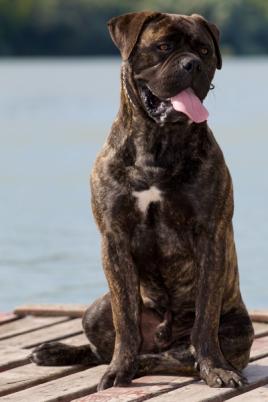 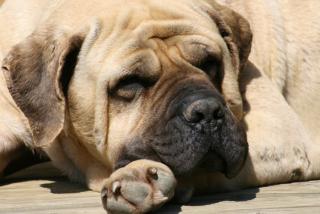 Mastiff
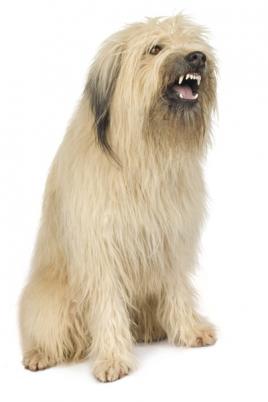 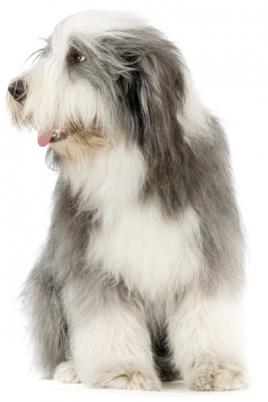 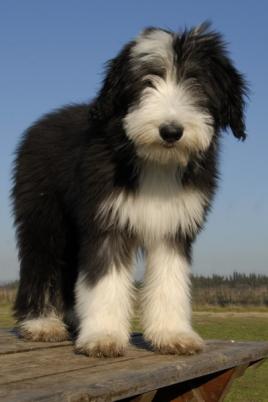 Bearded Collie
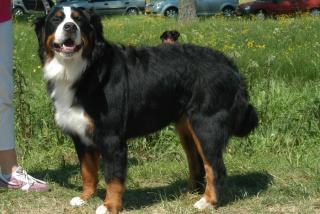 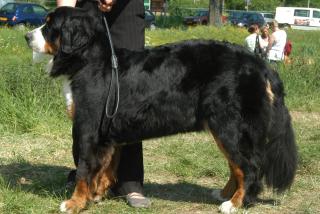 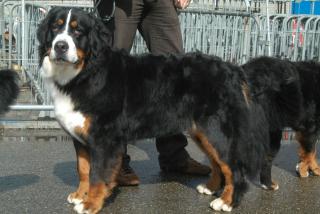 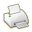 Berner Sennenhond
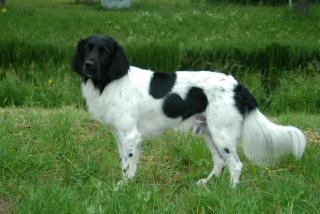 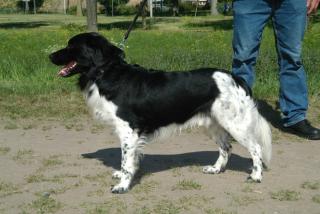 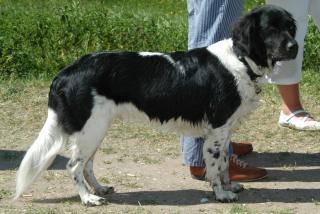 Friese Stabij / Stabyhoun
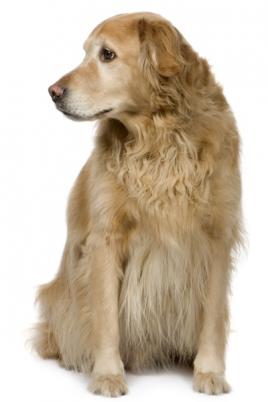 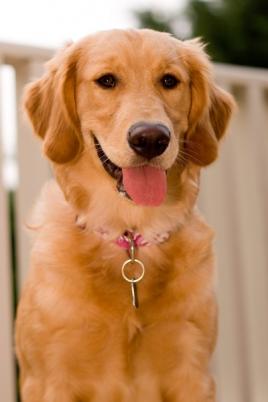 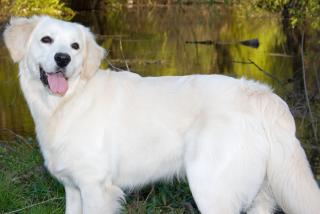 Golden Retriever
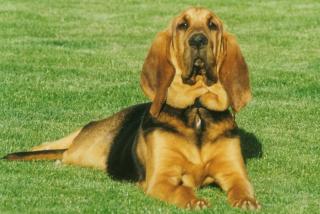 Bloedhond
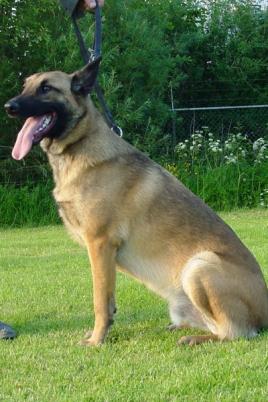 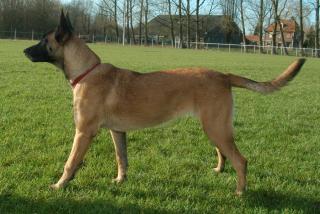 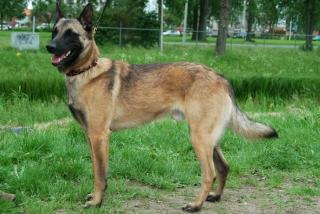 Mechelse Herder
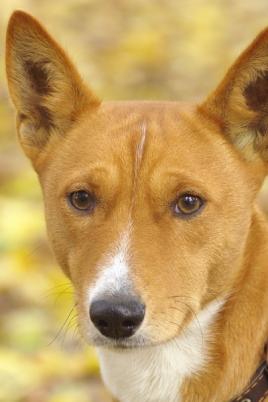 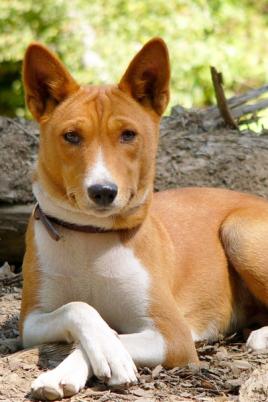 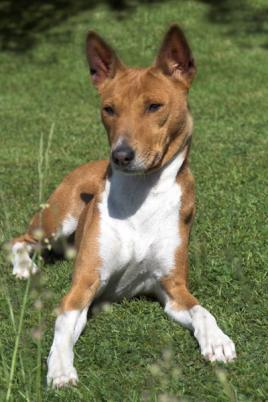 Basenji
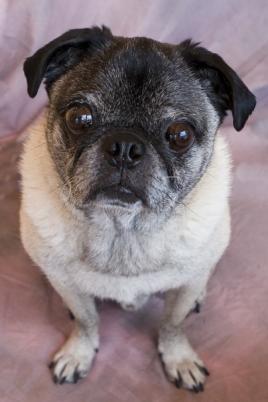 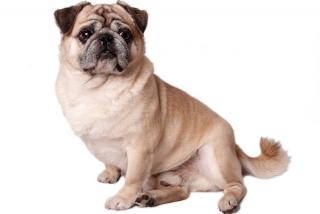 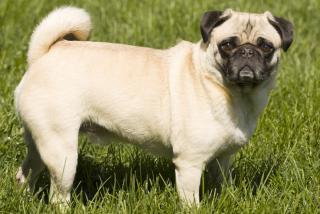 Mopshond
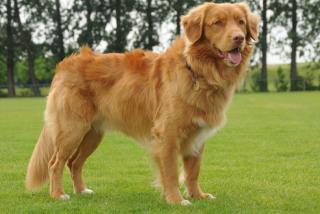 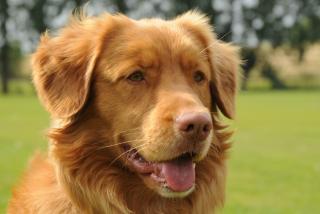 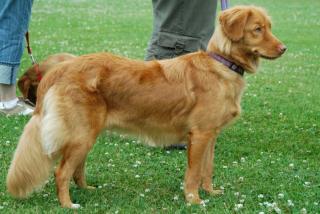 Novia Scotia Duck Tolling Retriever
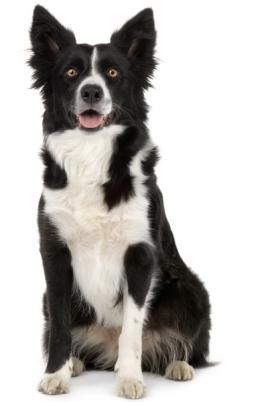 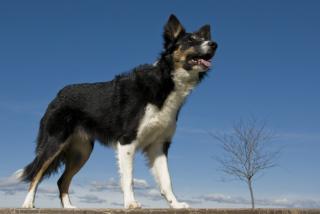 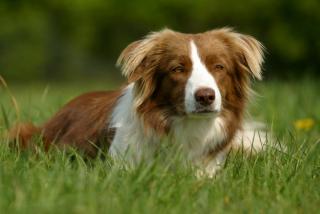 Border Collie
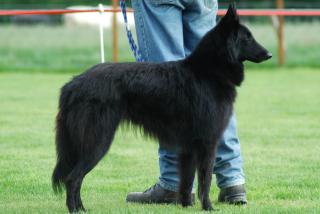 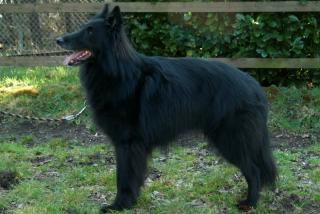 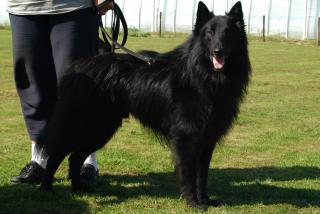 Groenendaeler
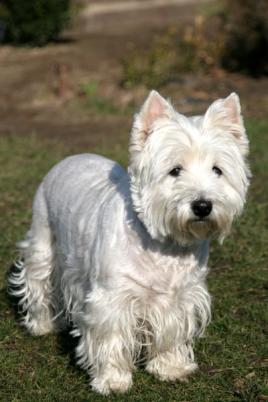 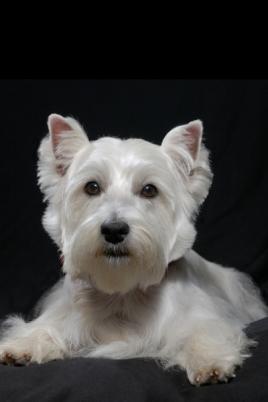 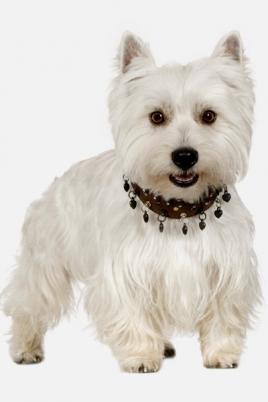 West Highland White Terriër
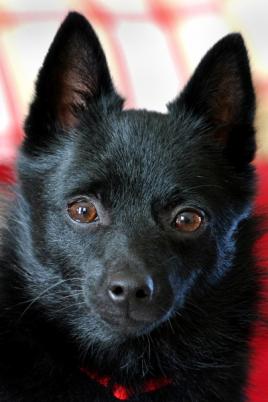 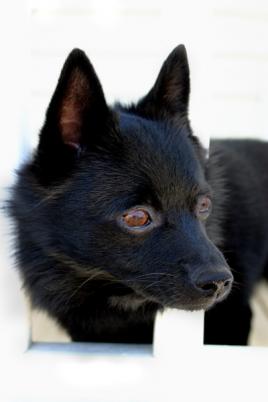 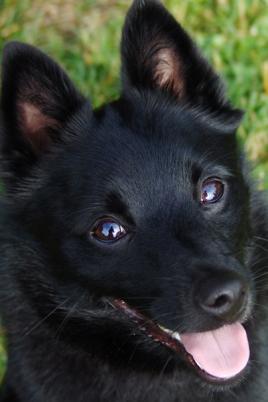 Schipperke
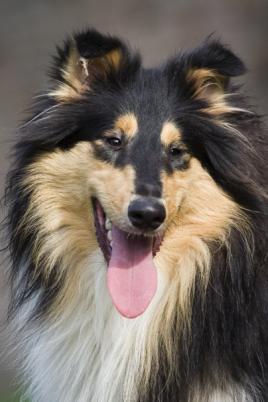 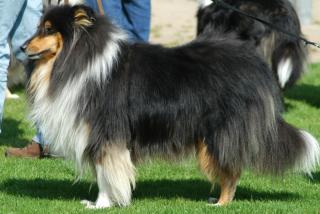 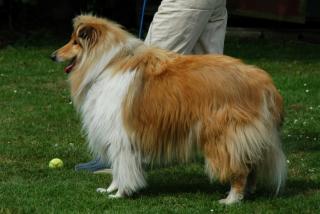 Schotse Herdershond (korthaar en langhaar)
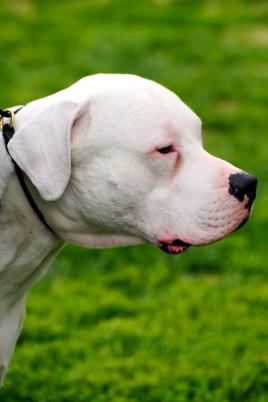 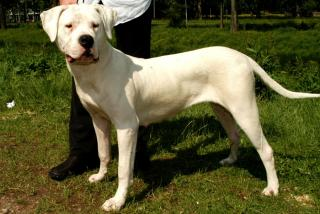 Argentijnse Dog
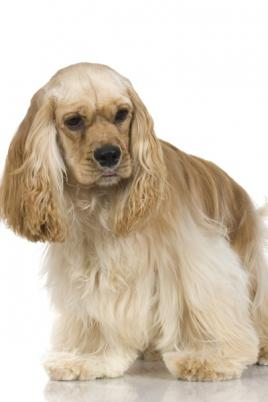 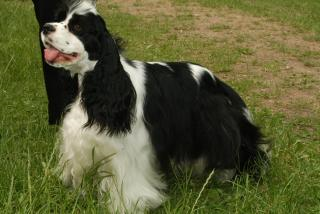 Amerikaanse Cocker Spaniel
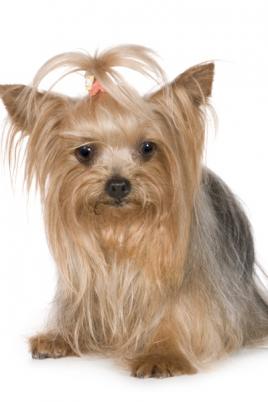 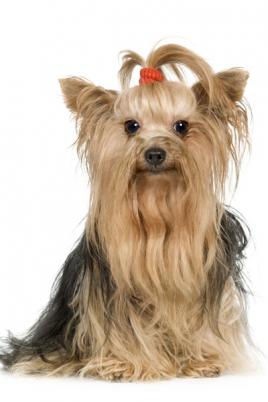 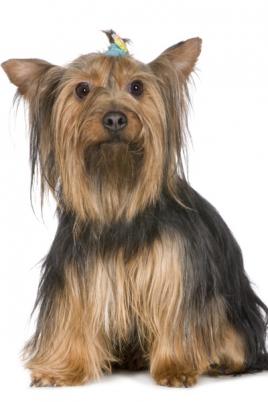 Yorkshire Terriër
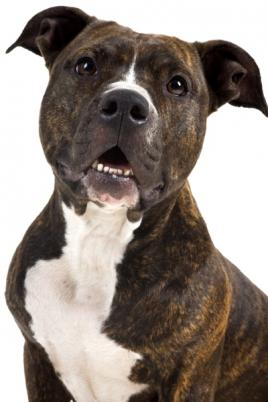 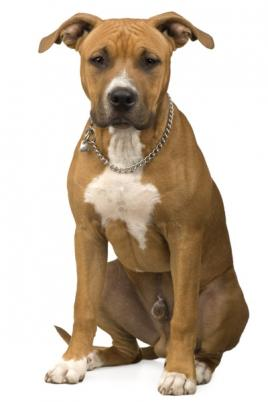 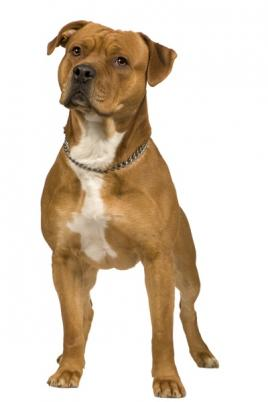 American Staffordshire Terriër
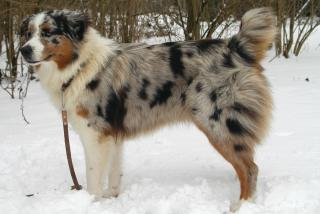 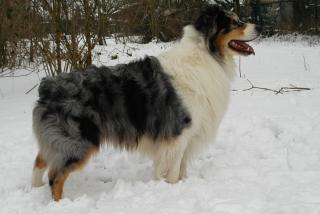 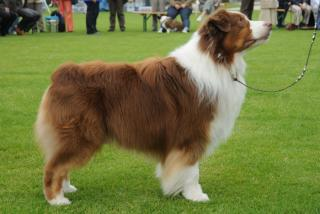 Australian Shepherd
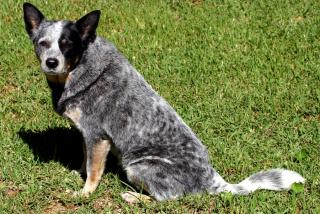 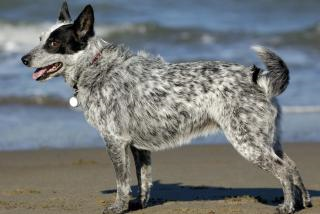 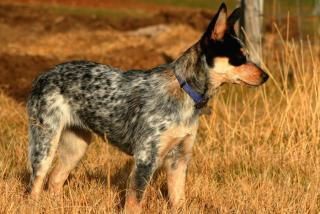 Australian Cattle Dog
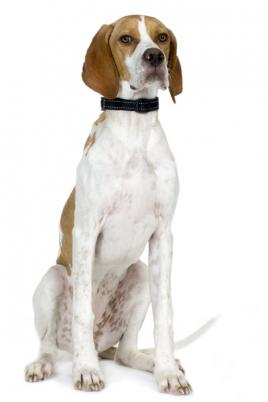 Pointer
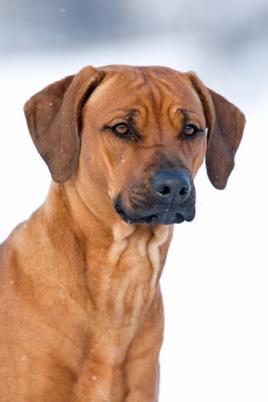 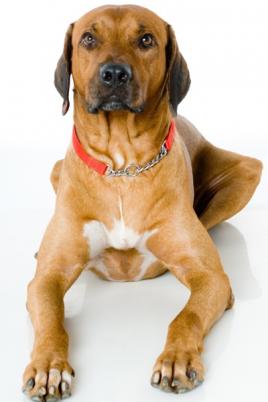 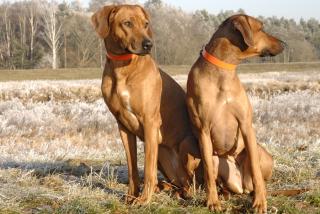 Rhodesian Ridgeback (Pronkrug)
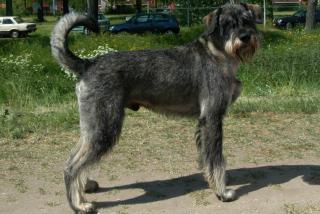 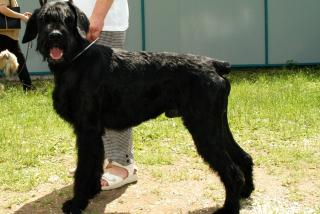 Riesenschnauzer
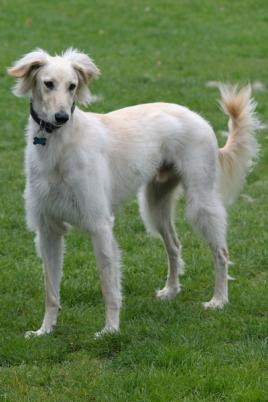 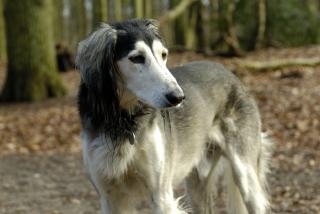 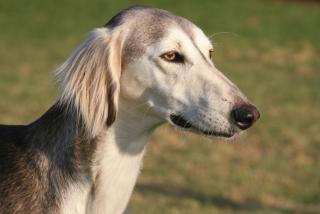 Saluki
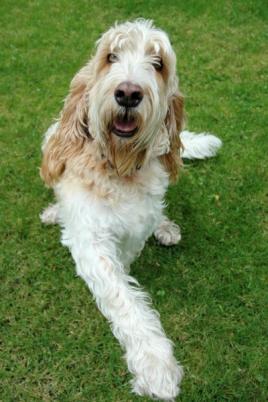 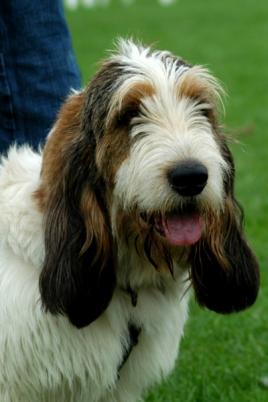 Basset Grand Griffon Vendeen
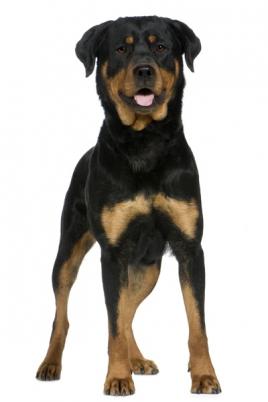 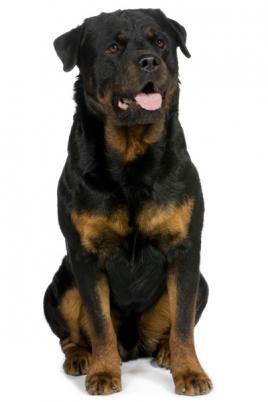 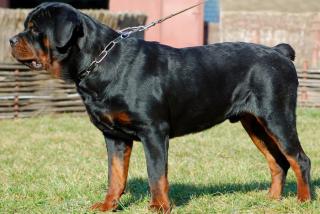 Rottweiler
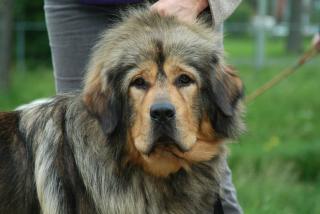 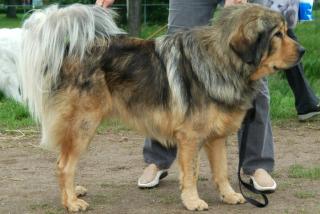 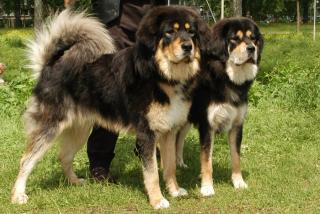 Tibetaanse Mastiff
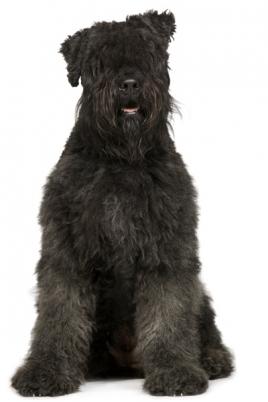 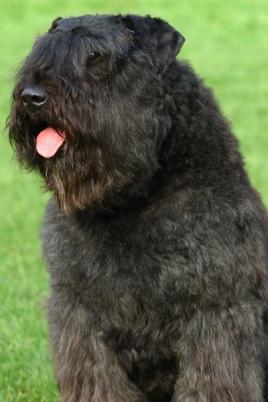 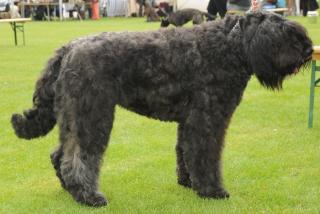 Bouvier des Flandres
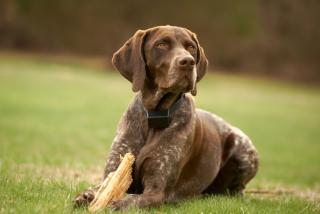 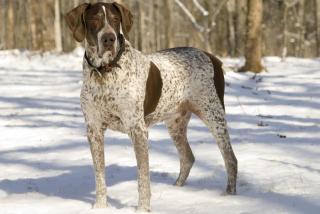 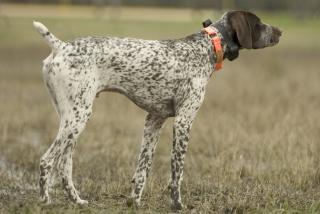 Duitse Staande Hond (draadhaar, korthaar, langhaar)
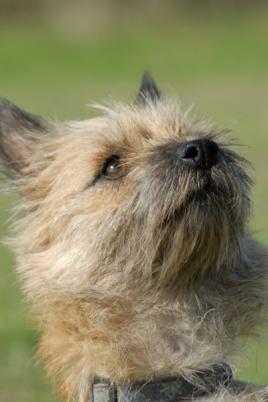 Cairn Terriër
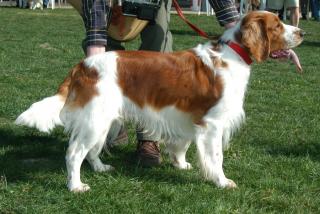 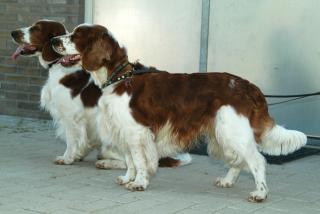 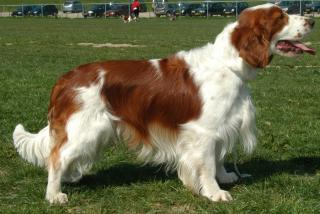 Welsh Springer Spaniel
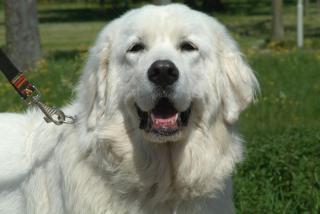 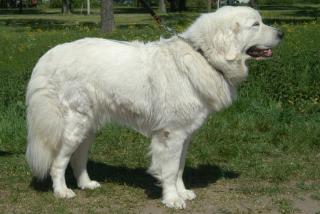 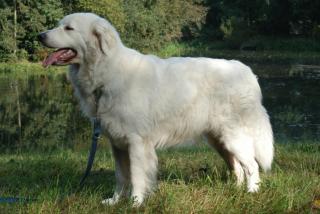 Tatra
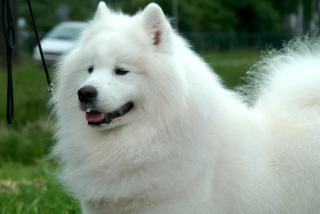 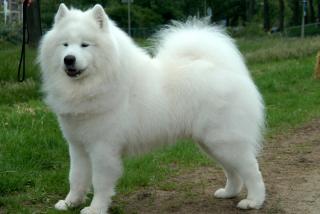 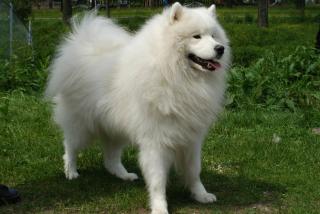 Samojeed
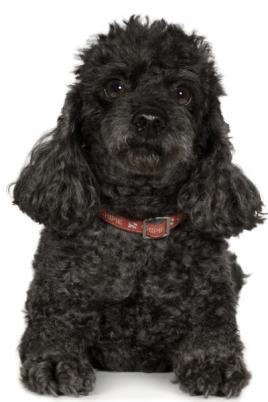 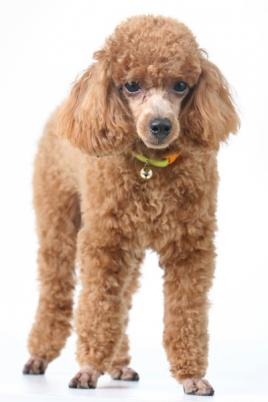 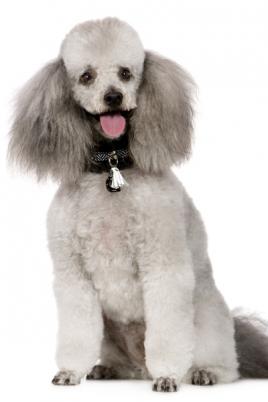 Poedel Dwerg
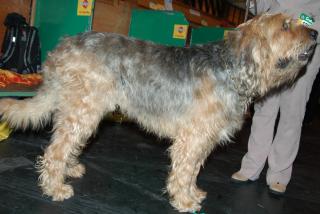 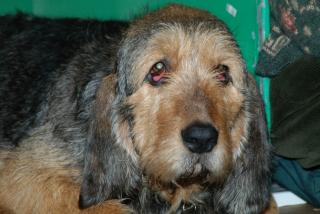 Otterhound
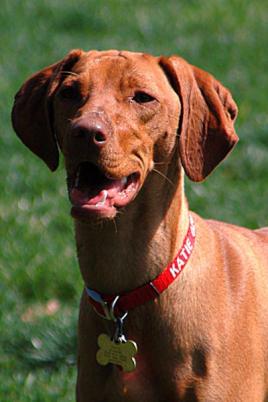 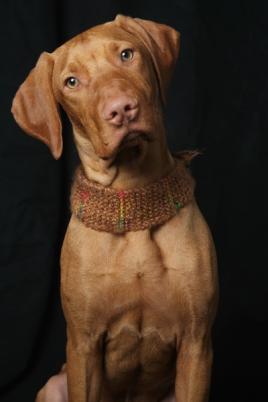 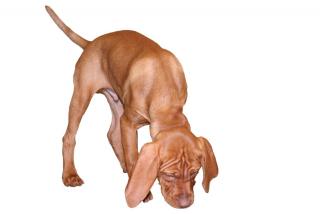 Vizsla